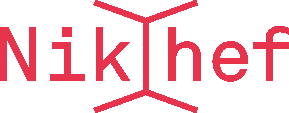 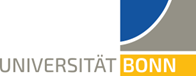 TPX4 Brainstorm sessionSynergy with R&D group
SPIDR4 read out; controls and data acquisition
 in view of larger system with 12 TPX4
 Short term: TPX4 single chips - even non-functional - for inspection & processing in e.g. Bonn	
 detailed information top layer surface, back plane
 Development of Through Silicon Via’s for pixel and gaseous applications
 TPX4 experience and expertise 
….
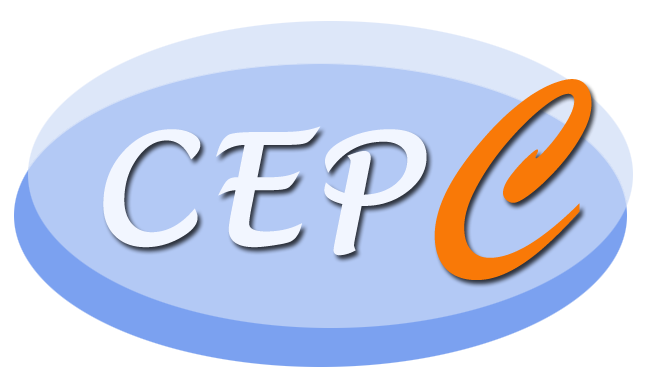 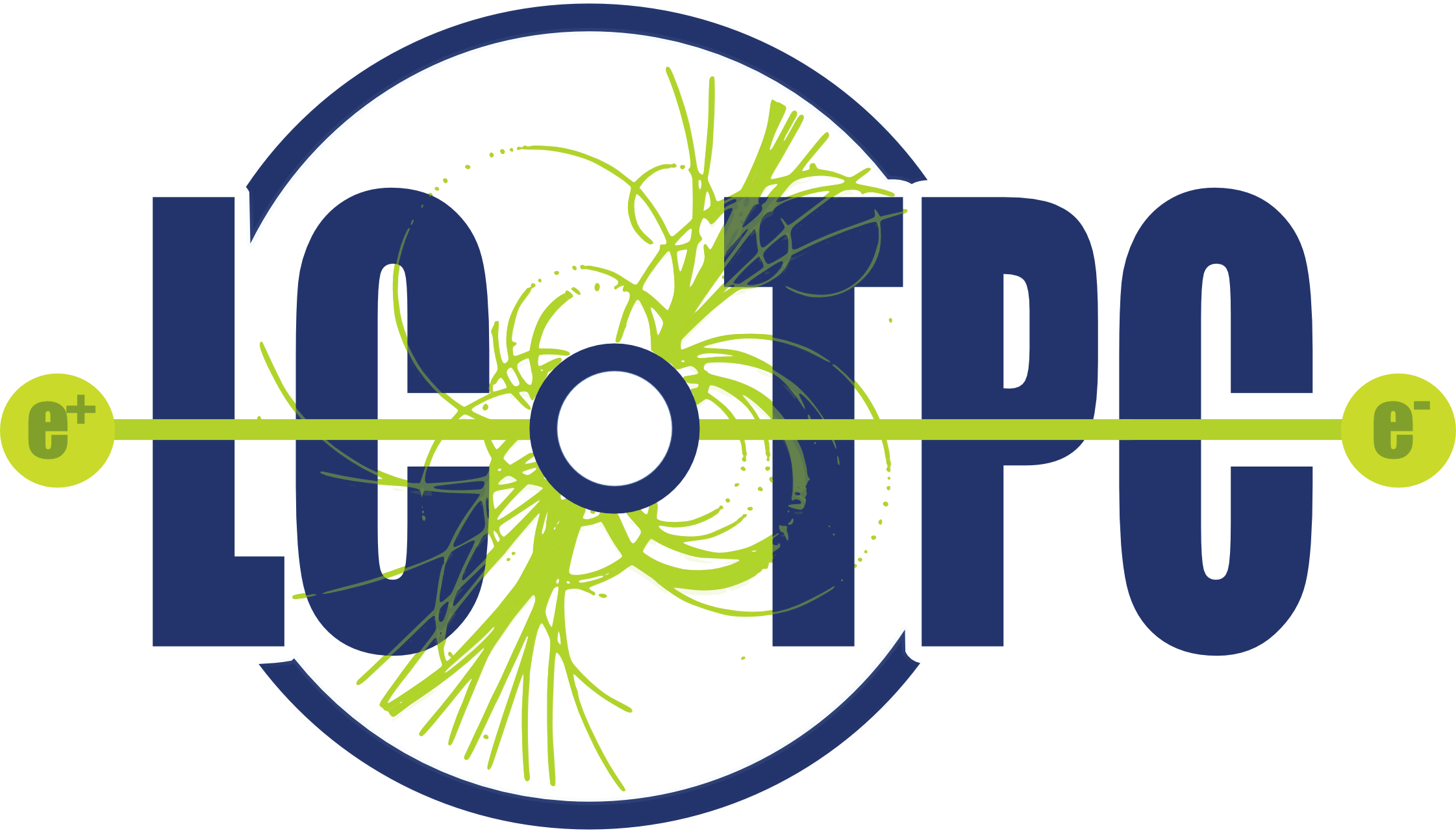 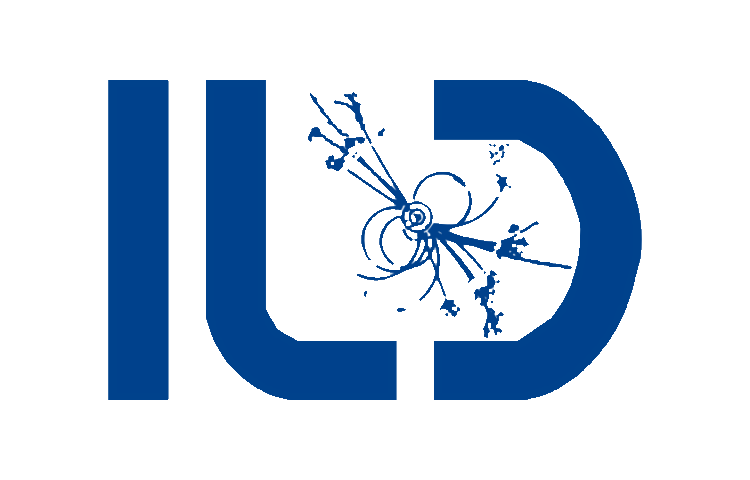